Oh, Give Thanks to the Lord
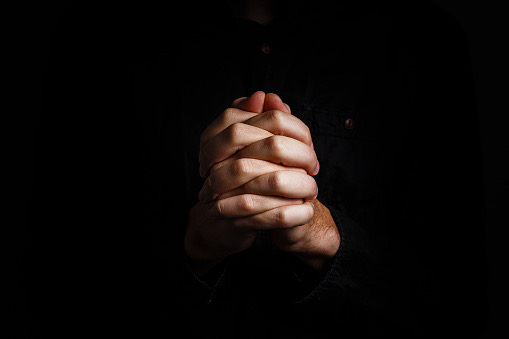 Psalm 107:1-9
Psalm 107:1-9
1 Oh, give thanks to the Lord, for He is good! For His mercy endures forever. 2 Let the redeemed of the Lord say so, whom He has redeemed from the hand of the enemy, 3 and gathered out of the lands, from the east and from the west, from the north and from the south. 4 They wandered in the wilderness in a desolate way; they found no city to dwell in. 5 Hungry and thirsty, their soul fainted in them. 6 Then they cried out to the Lord in their trouble, and He delivered them out of their distresses. 7 And He led them forth by the right way, that they might go to a city for a dwelling place. 8 Oh, that men would give thanks to the Lord for His goodness, and for His wonderful works to the children of men! 9 For He satisfies the longing soul, and fills the hungry soul with goodness.
Psalm 107:1-9
1 Oh, give thanks to the Lord, for He is good! For His mercy endures forever. 2 Let the redeemed of the Lord say so, whom He has redeemed from the hand of the enemy, 3 and gathered out of the lands, from the east and from the west, from the north and from the south. 4 They wandered in the wilderness in a desolate way; they found no city to dwell in. 5 Hungry and thirsty, their soul fainted in them. 6 Then they cried out to the Lord in their trouble, and He delivered them out of their distresses. 7 And He led them forth by the right way, that they might go to a city for a dwelling place. 8 Oh, that men would give thanks to the Lord for His goodness, and for His wonderful works to the children of men! 9 For He satisfies the longing soul, and fills the hungry soul with goodness.
Psalm 107:1-9
1 Oh, give thanks to the Lord, for He is good! For His mercy endures forever. 2 Let the redeemed of the Lord say so, whom He has redeemed from the hand of the enemy, 3 and gathered out of the lands, from the east and from the west, from the north and from the south. 4 They wandered in the wilderness in a desolate way; they found no city to dwell in. 5 Hungry and thirsty, their soul fainted in them. 6 Then they cried out to the Lord in their trouble, and He delivered them out of their distresses. 7 And He led them forth by the right way, that they might go to a city for a dwelling place. 8 Oh, that men would give thanks to the Lord for His goodness, and for His wonderful works to the children of men! 9 For He satisfies the longing soul, and fills the hungry soul with goodness.
Count your many blessings
Thank God for His goodness with joy, service & praise (Psa. 100:1-4)
Messianic prophesy of thanksgiving found in Zion (Isa. 51:1-3)
Citizens of the kingdom of heaven thank the Lord (Col. 3:15)
Giving Thanks
Natural result of life in Christ (Col. 3:3, 10, 15)
Opposite of self-centeredness, arrogance & rebellion
Springs out of love, joy and praise in spiritual life
Where there is thankfulness, contentment reigns
Without it, anxiety and lusts abound
Spiritual blessings of new life overflow in thanks
What it means to be thankful
“Grateful acknowledgement of benefits received”
Giving thanks presupposes…
Search mind for blessings received (Phil. 1:3)
Knowledge that our blessings are from God (James 1:17)
Recognition that we are not worthy of our blessings (1 Timothy 1:12-13)
“giving thanks always for all things to God the Father in the name of our Lord Jesus Christ” (Eph 5:20)
We give our thanks to God
God is the Giver of every good & perfect gift (James 1:17; Psa. 106:1)
God is the first cause of our material world & its blessings (Rom. 1:20-21)
Does not limit our thanks exclusively to the Father – thankful to Christ (1 Tim. 1:12)
Every blessing involves united action of Deity
Thanking God leads to praising God (Psa. 103)
“giving thanks always for all things to God the Father   in the name of our Lord Jesus Christ” (Eph 5:20)
What we are thankful for
For God’s attributes and works
Salvation, the church, the word, His judgments… (Psa. 96:1-3 -- 103:1-5)
For our brethren (Col. 1:3), spouse (SofS 8:7) children (Psa. 127:4-5) & all men (1 Tim. 2:1)
For food (1 Tim. 4:4) & memories (Phil. 1:3)
Everything (1 Thess. 1:2-3; 5:16-18)
“giving thanks always for all things to God the Father in the name of our Lord Jesus Christ” (Eph 5:20)
9
Evil Associated with Ingratitude
Reveals pride, love of self, self-sufficiency & self-obsession (2 Tim. 3:1-4)
Lack of thanks toward God spawns additional sins of ingratitude (2 Tim. 3:5)
We have been called by the gospel to peace with God & men in the body of Christ, so…
Be thankful (Col. 3:15)
10